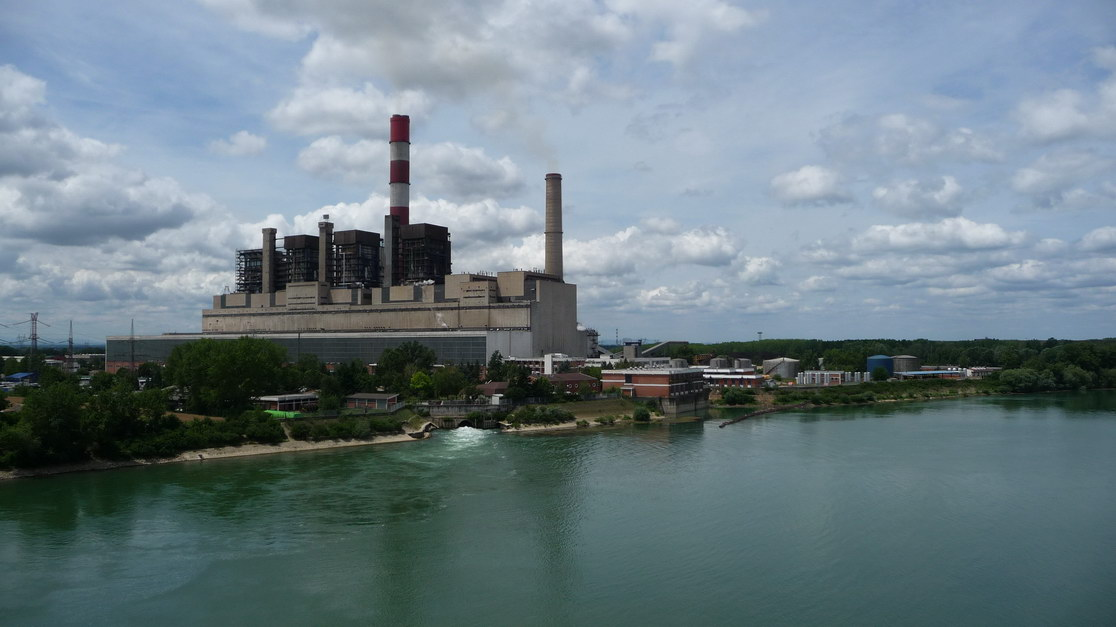 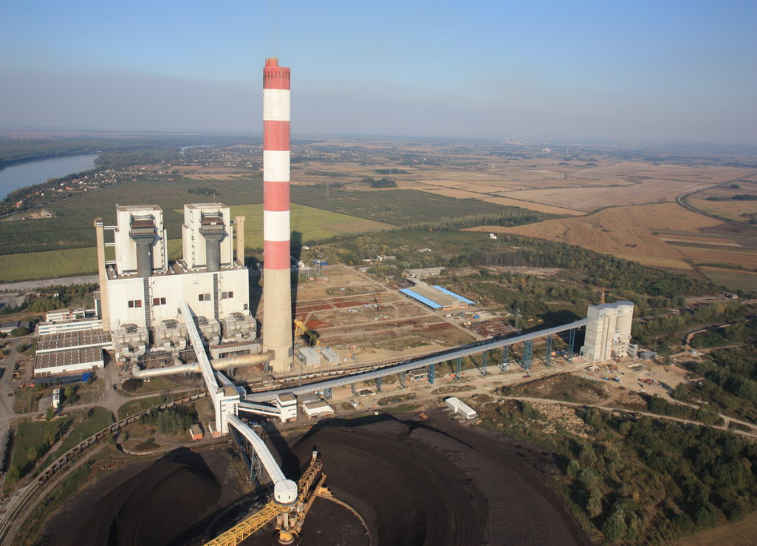 ТЕНТ Б
ТЕНТ A
ИНВЕСТИЦИЈЕ У 
ОГРАНКУ ТЕНТ 2003. - 2018.
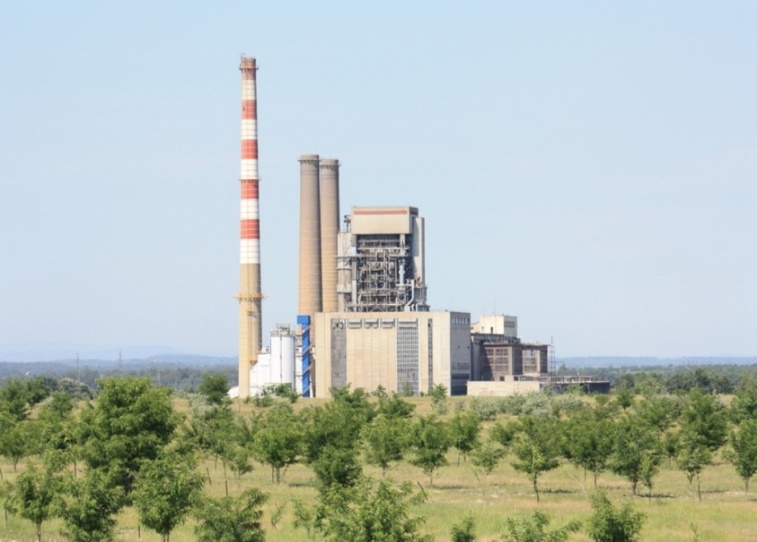 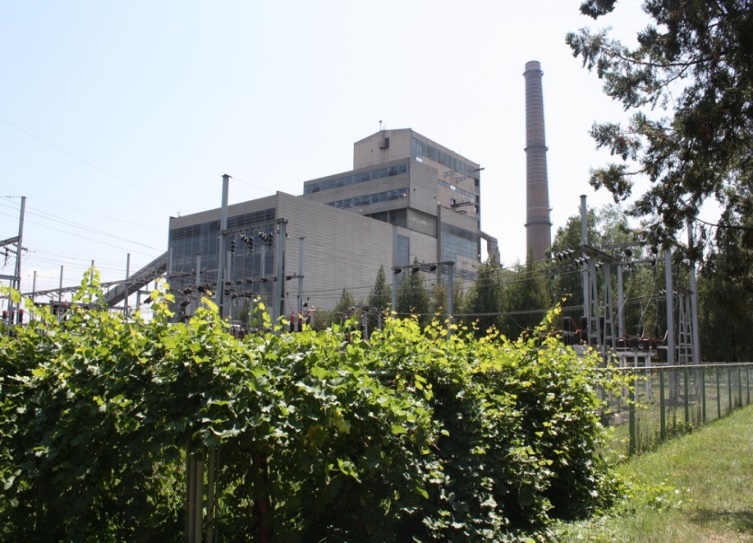 TENTA
ТЕ „КОЛУБАРА“
TE „MОРАВА“
1
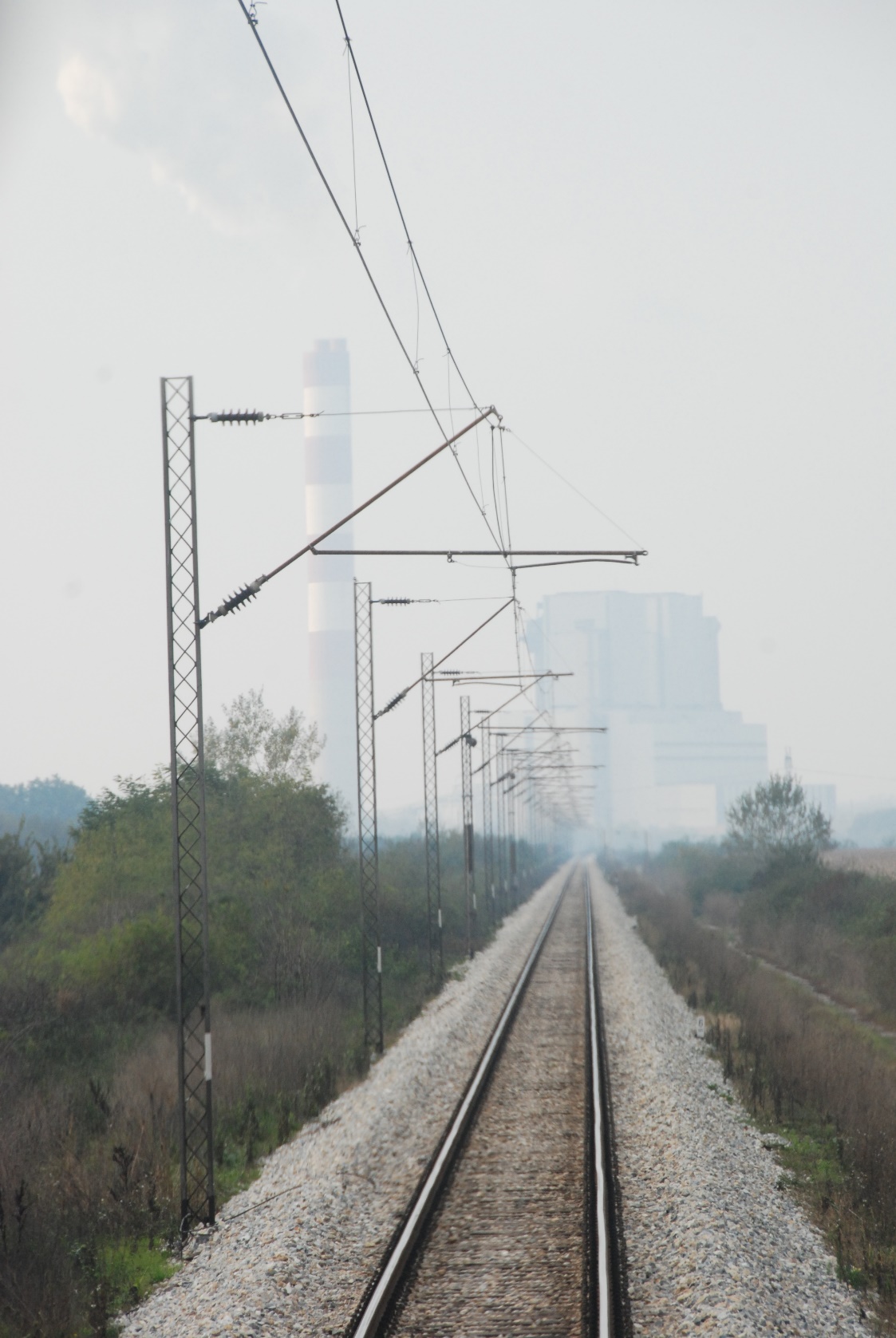 ТЕНТ - Историја
Најстарији блок у погону од 1956. ТЕ „Колубара“  А1 - 32 МW
Најмлађи блок у погону од 1985.  ТЕНТ Б2 - 620 МW
1970. – 1985. – период интензивног развоја и  градње нових    погона
1990. – 2000. – период интензивног трошења стечених ресурса 
2001. – почетак програма санација и рехабилитација постројења
2
ТЕНТ– општи подаци
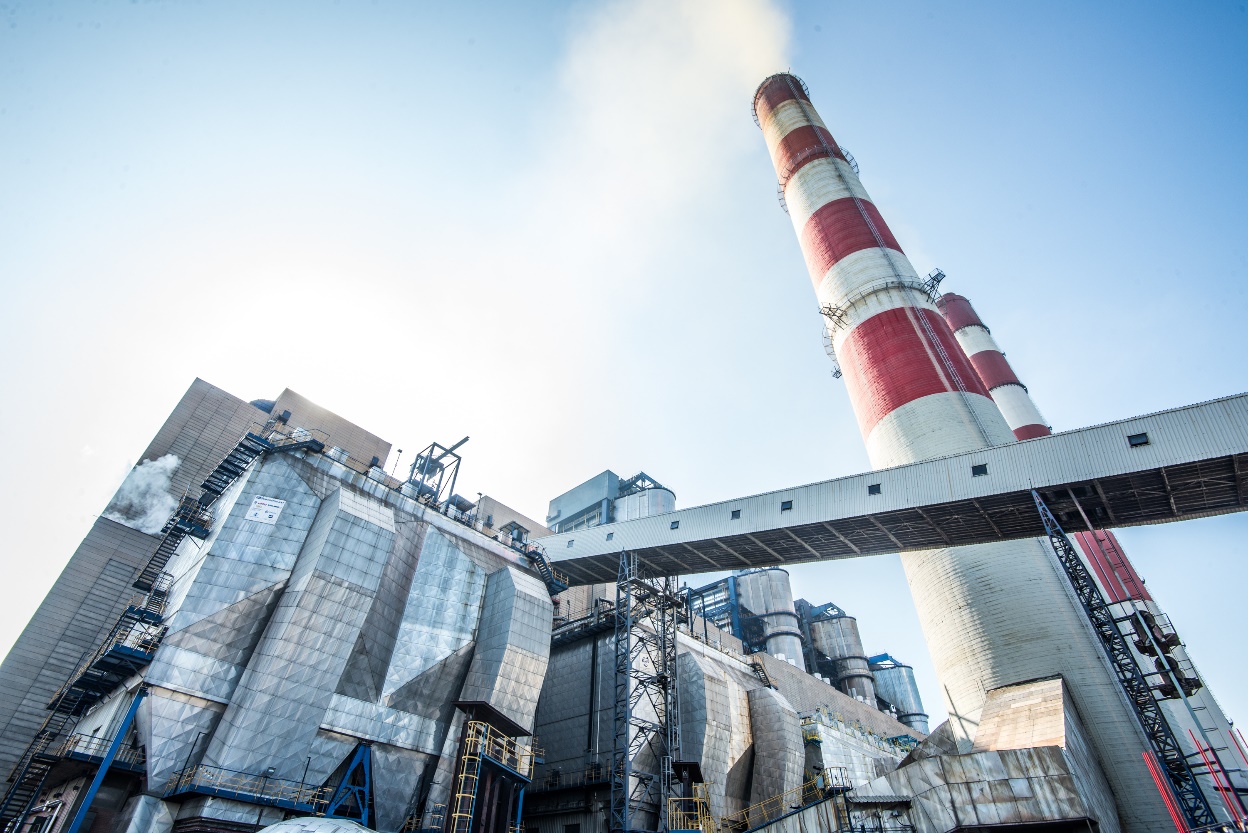 3.437 МW укупна инсталисана снага (13 блокова)
33% учешће у инсталисаној снази постројења ЕПС
 50% учешће у укупној производњи ЕПС 
694.451 GWh укупна производња до 31.12. 2018. 
1,04 милијарде тона довоз угља 31.12.2018.
3
ТЕ „Никола Тесла А“
Датуми  првих 
синхронизација

A1 -   7.  3. 1970.  
A2 -  29.  9. 1970.
A3 -  10.  9. 1976.
A4 -    8.  6. 1978.
A5 -   10.  9. 1979.
A6 -   26. 12. 1979.
2 X 210 MW, 1 X 328,4 MW, 1 X 332,7 MW
1  X 344,5 MW, 1  X 348,5 MW
4
ТЕ „Никола Тесла Б“
Датуми  првих 
синхронизација

Б1 -   3. 11. 1983.
Б2 -  28.11. 1985.
2 X 650 MW
5
ТЕ Колубара А
Датуми  првих 
синхронизација

A1 -  20. 10. 1956.
A2 -    9. 12. 1956.
A3 -  10. 10. 1960.
A4 -  11.   8. 1961.
A5 -    3.   5. 1979.
2 X 32 MW
1 X 65 MW
1 X 110 MW
6
TE „Морава“
Датум  првe 
синхронизацијe

31. 1. 1969.
1 X 125 MW
7
Железнички транспорт
Превоз 30 милиона тона угља годишње 
100 km железничке пруге
8
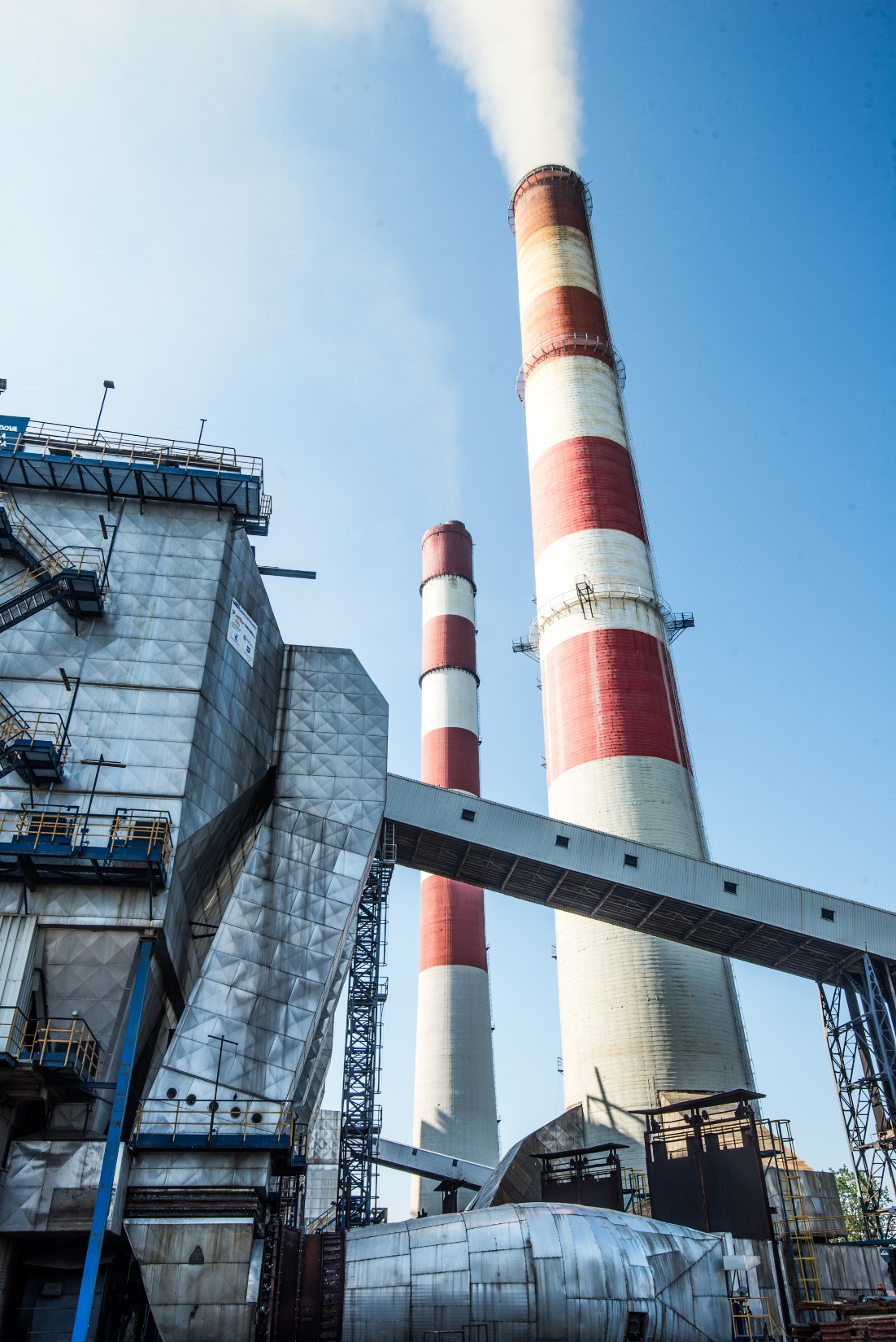 ИНВЕСТИЦИЈЕ
у огранак ТЕНТ 
од 2003. године
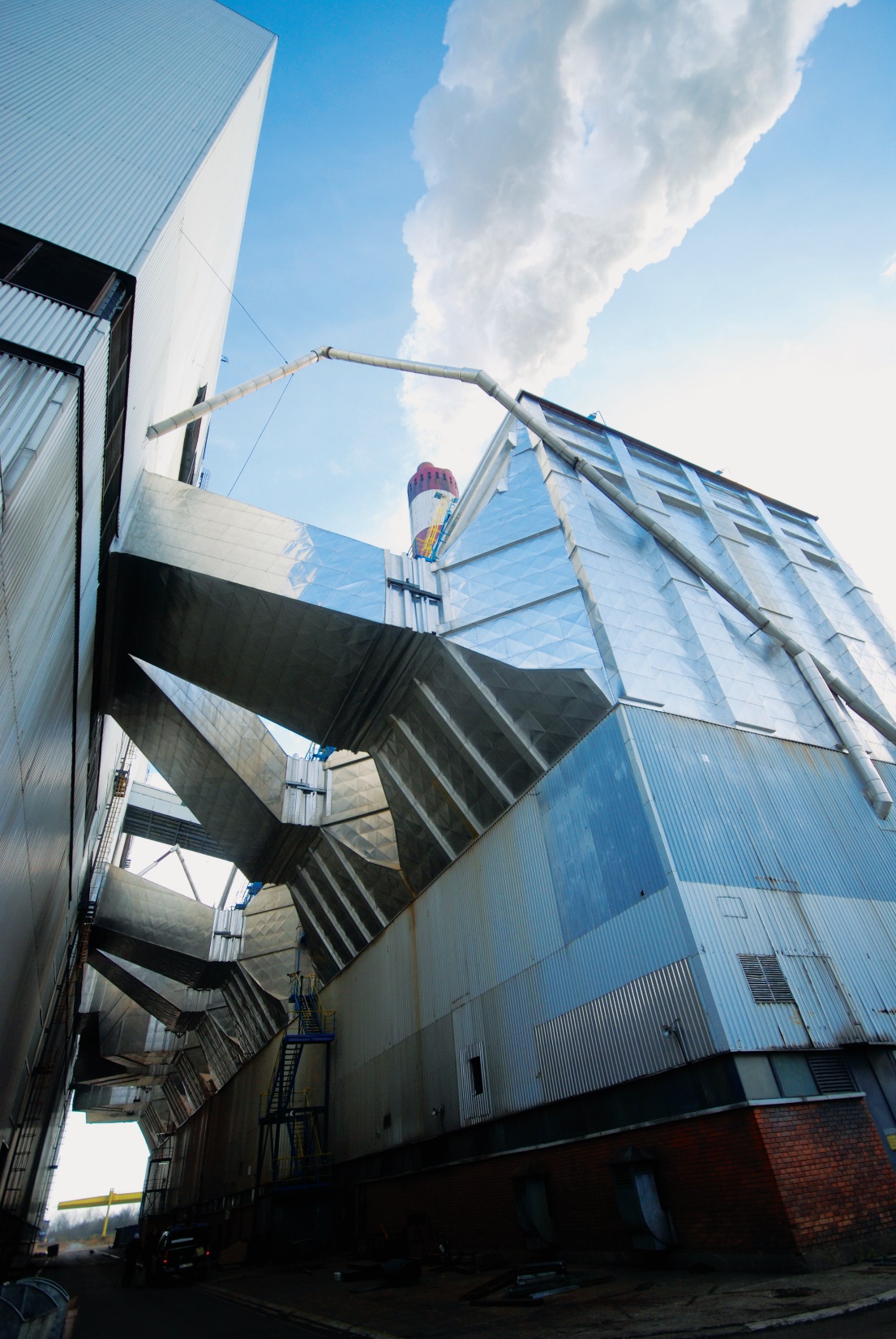 РАЗЛОЗИ
Изражена истрошеност постројења због старости и ниског нивоа одржавања током деведесетих година
Пад расположиве снаге
Повећан број испада
Потреба за повећањем енергетске ефикасности 
Потреба за смањењем утицаја на животну средину
10
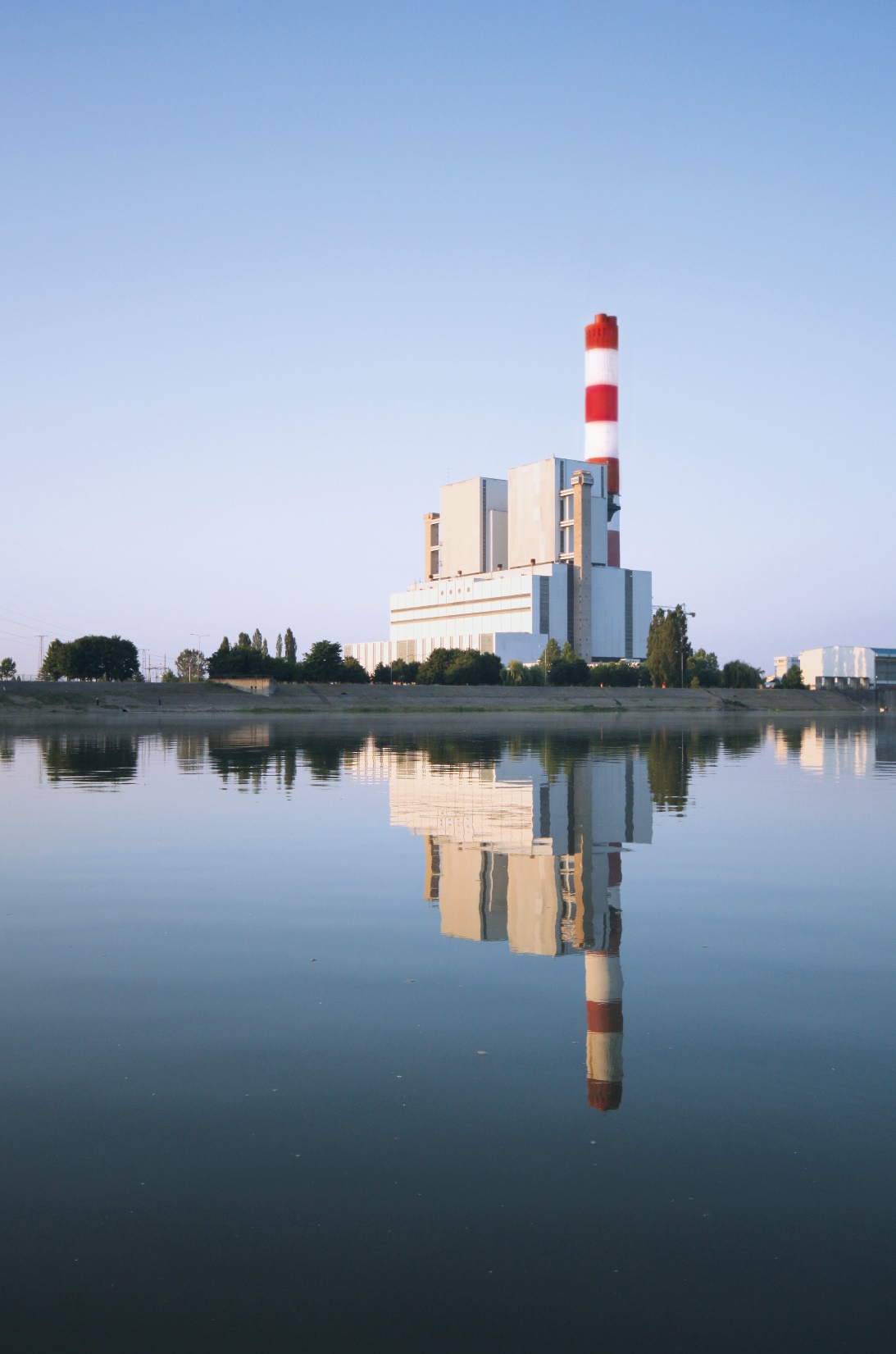 ЦИЉЕВИ
Продужење радног века блокова за 100.000 радних часова
Подизање расположивости, поузданости и безбедности рада
Подизање енергетске ефикасности
Подизање инсталисане снаге блокова
Унапређење заштите животне средине
11
Инсталисане снаге, пре и после ревитализација, планиране инсталисане снаге након будућих ревитализација
12
*до 2024. год.
*пре ревитализације
13
ИНВЕСТИЦИЈЕ – ТЕНТ А1, А2
14
ИНВЕСТИЦИЈЕ – ТЕНТ А-3
15
ИНВЕСТИЦИЈЕ – ТЕНТ А4
16
ИНВЕСТИЦИЈЕ – ТЕНТ А5
17
ИНВЕСТИЦИЈЕ – ТЕНТ А6, МЛИНОВИ А3-А5, УКУПНА ВРЕДНОСТ ИНВЕСТИЦИЈА ТЕНТ А
18
ИНВЕСТИЦИЈЕ – ТЕНТ Б1
19
ИНВЕСТИЦИЈЕ – ТЕНТ Б2, УКУПНЕ ИНВЕСТИЦИЈЕ ЗА ТЕНТ Б
20
ИНВЕСТИЦИЈЕ – ТЕ КОЛУБАРА
21
ИНВЕСТИЦИЈЕ – ТЕ МОРАВА, УКУПНЕ ИНВЕСТИЦИЈЕ ОГРАНАК ТЕНТ
22
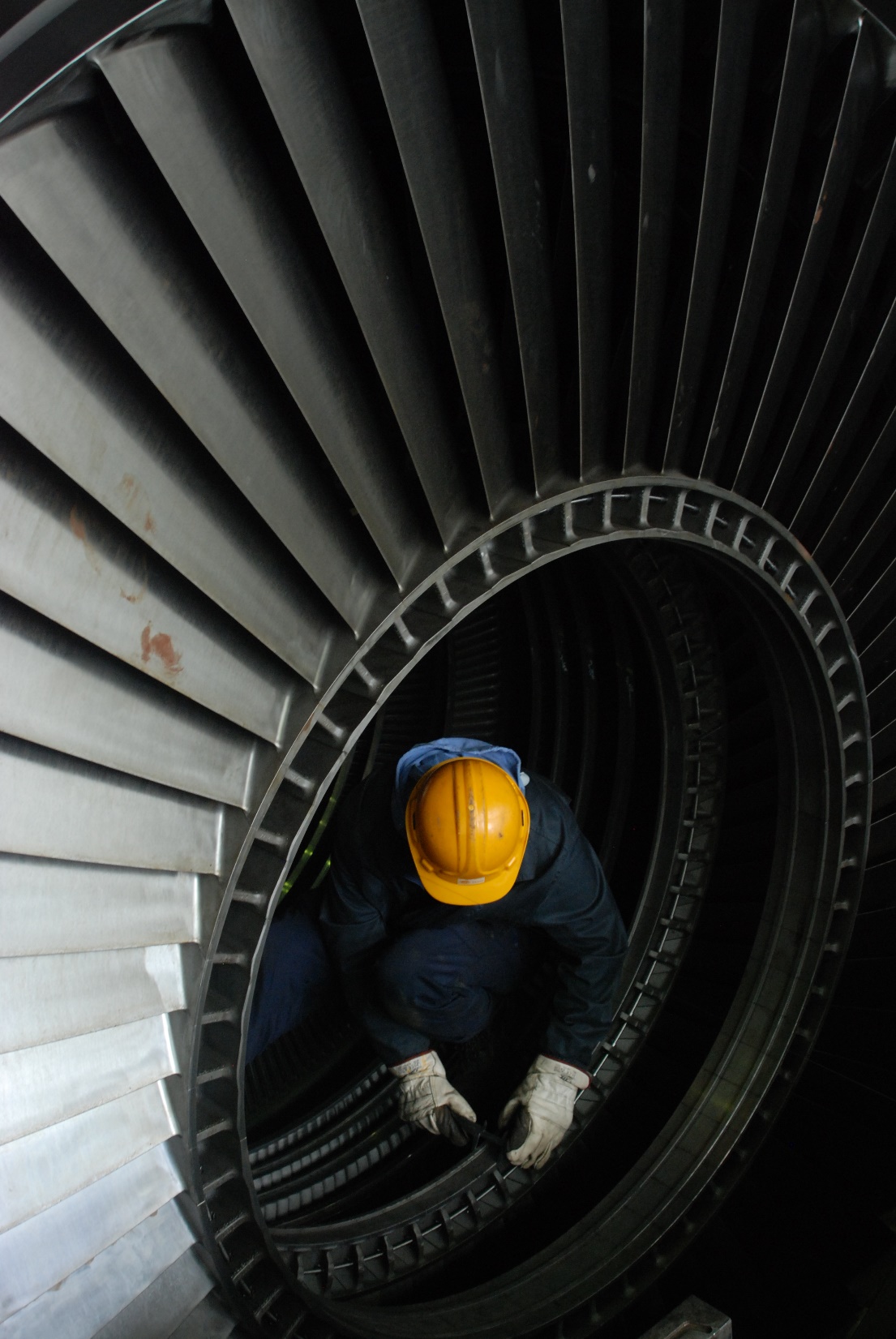 Инвестиције у ТЕНТ
23
ТЕНТ данас- ефекти обнове
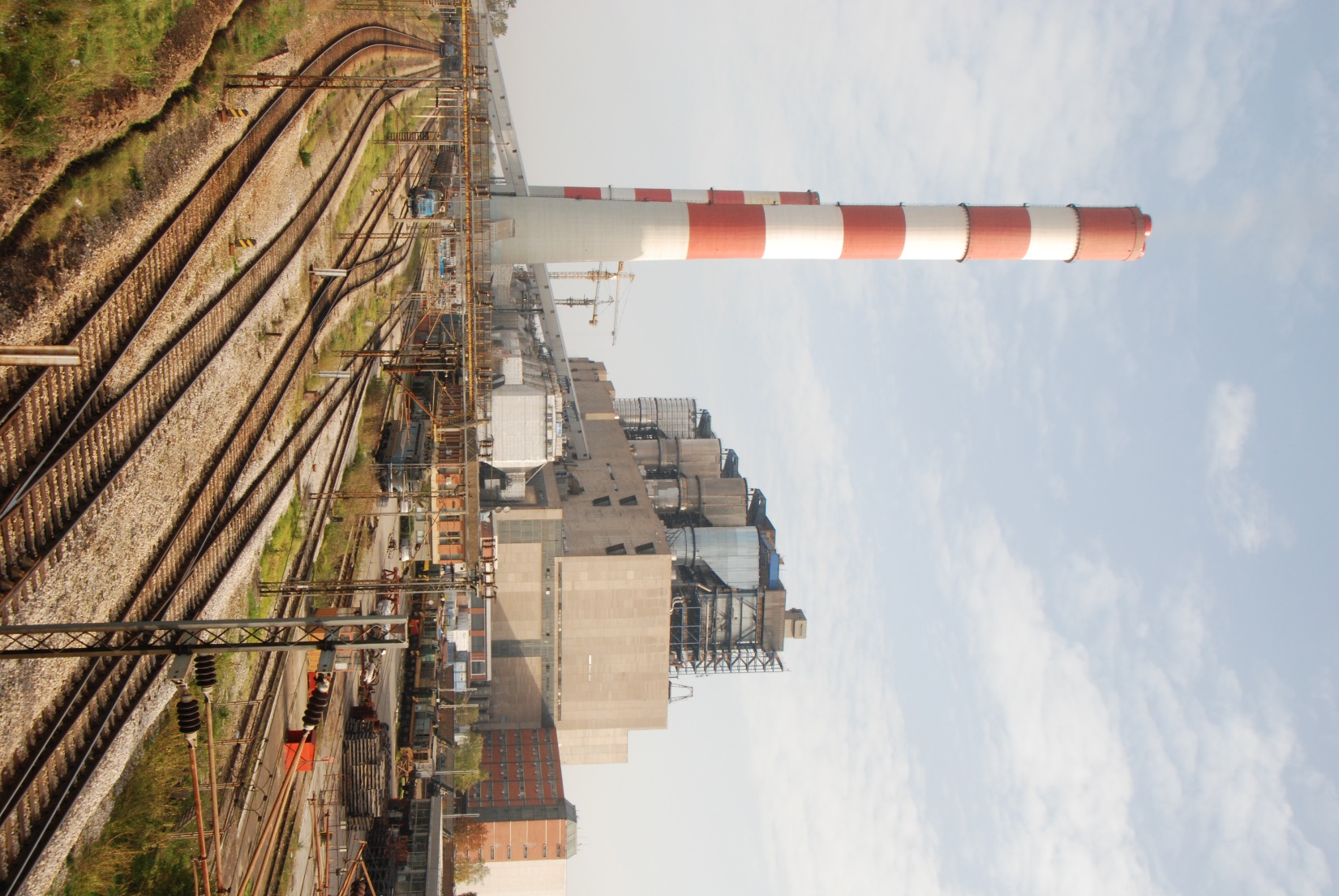 Уложено у поменуте ревитализације и остале инвестиције преко милијарду евра
Повећана производња у односу на 2000. годину 
Број застоја смањен за 43%
Коефицијент испада због кварова на опреми смањен је са 15% на испод 4%
Повећана поузданост рада блокова са 84% на 96%
Погонска спремност подигнута са 70.000 на 93.000 сати годишње
Продужење животног века постројења
Повећање енергетске ефикасности
24
ОГРАНАК ТЕНТ– ПОДАЦИ О ПРОИЗВЕДЕНОЈ ЕЛЕКТРИЧНОЈ ЕНЕРГИЈИ 2000. -2018.
Kpu – коефицијент поузданости
25
ПЛАНИРАНИ  ПРОЈЕКТИ У НАРЕДНОМ ПЕРИОДУ У ОГРАНКУ ТЕНТ
26
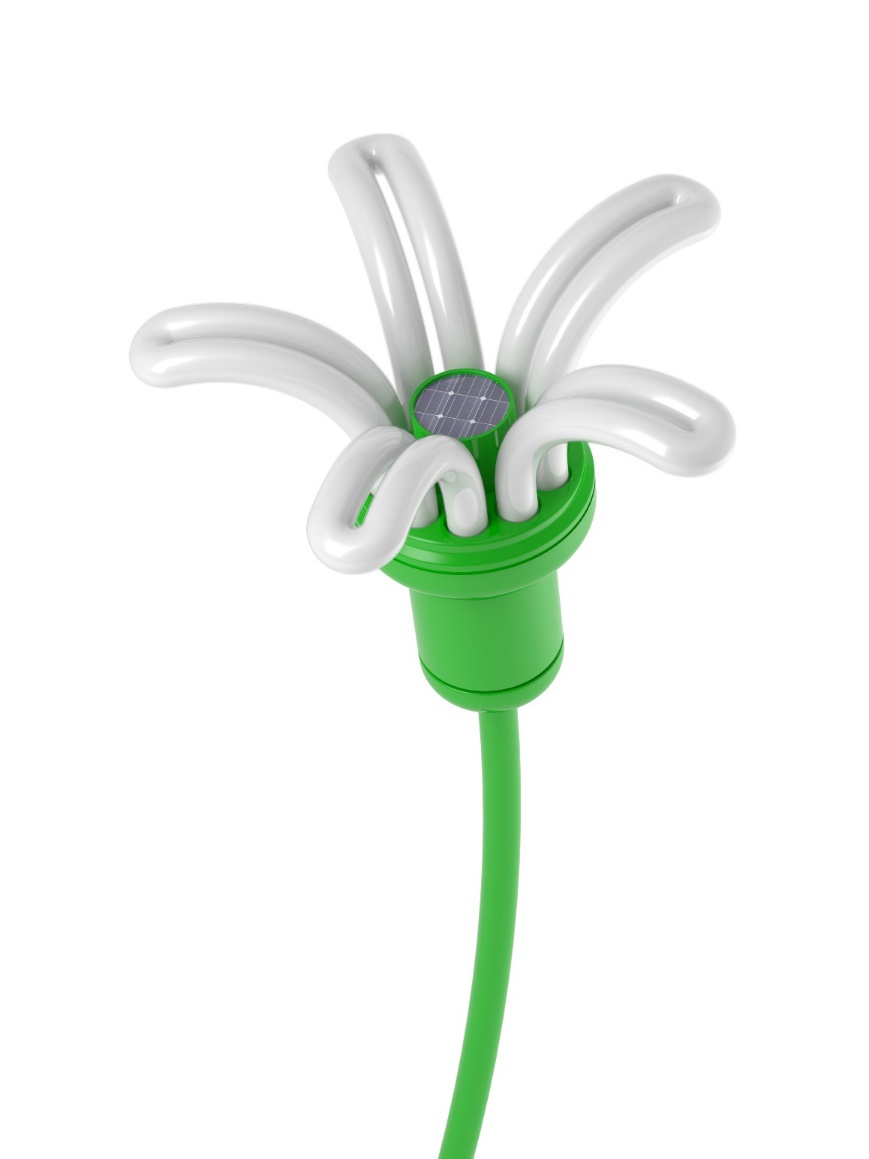 ХВАЛА НА ПАЖЊИ